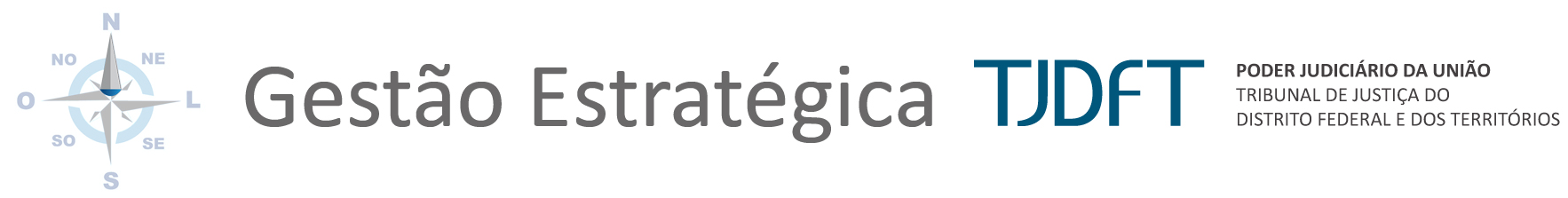 META 09
INTEGRAR A AGENDA 2030 AO PODER JUDICIÁRIO
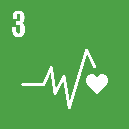 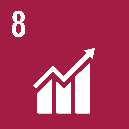 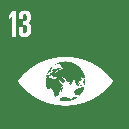 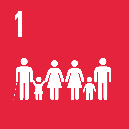 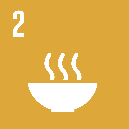 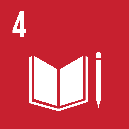 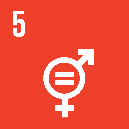 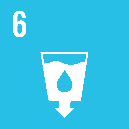 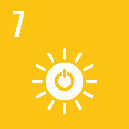 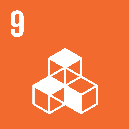 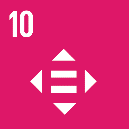 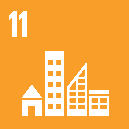 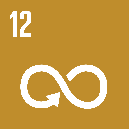 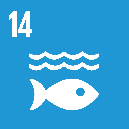 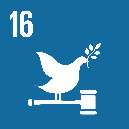 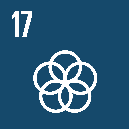 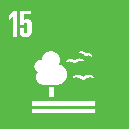 Secretaria de Planejamento, Governança e Gestão Estratégica – SEPG
Coordenadoria de Gestão Estratégica e Sustentabilidade – COGES
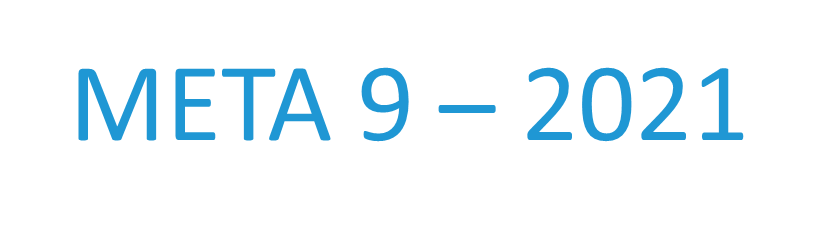 Foi escolhido o ODS 11, com reflexos nos ODS 13 E 16:
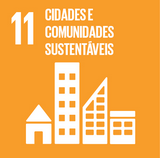 ODS 11 – Tornar as cidades e os assentamentos humanos inclusivos, seguros, resilientes e sustentáveis

ODS 13 – Tomar medidas urgentes para combater a mudança do clima e seus impactos

ODS 16 – Promover sociedades pacíficas e inclusivas para o desenvolvimento sustentável, proporcionar o acesso à justiça para todos e construir instituições eficazes, responsáveis e inclusivas em todos os níveis
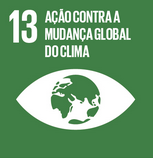 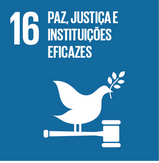 Metodologia para a definição do Assunto da TPU:
De acordo com parametrização realizada pelo CNJ, todos os assuntos da Tabelas Processuais Unificadas – TPU são abarcados pelo ODS 16
 Todas as ações relacionadas ao meio ambiente possuem impacto na mudança climática
Escolher o ODS relacionado ao meio ambiente e, na tabela TPU, o assunto de maior acervo no Tribunal
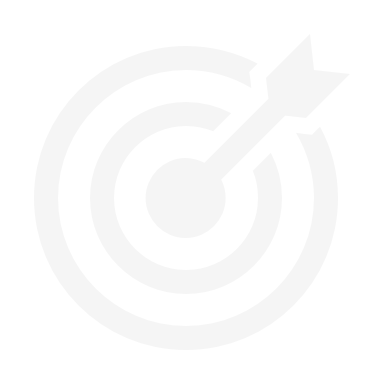 Assuntos relacionados ao meio ambiente e              ao ods 11                       com maior acervo no Tribunal
PLANO DE AÇÃO
OBJETIVO
Implementar, até o final de 2021, ações de prevenção e de desjudicialização de conflitos relacionados ao assunto “Parcelamento do solo urbano”, código 3660 do Sistema de Gestão de Tabelas Processuais Unificadas (SGTPU) e vinculados aos Objetivos de Desenvolvimento Sustentável (ODS) n° 11 (principal), ODS 13 e ODS 16
Linha do tempo
Situação da ação: não iniciada, em andamento, suspensa, cancelada, concluída.
PLANO DE AÇÃO
AÇÃO I
AÇÃO II
AÇÃO III
AÇÃO IV
AÇÃO V
AÇÃO VI
AÇÃO VII
AÇÃO VIII
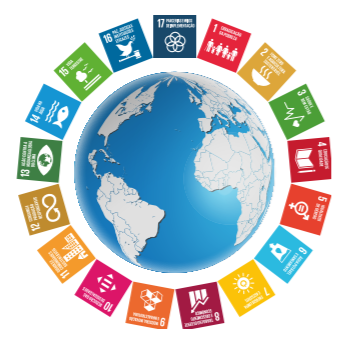 Secretaria de Planejamento, Governança e Gestão Estratégica – SEPG
Coordenadoria de Gestão Estratégica e Sustentabilidade – COGES
sepg@tjdft.jus.br
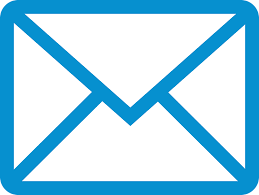 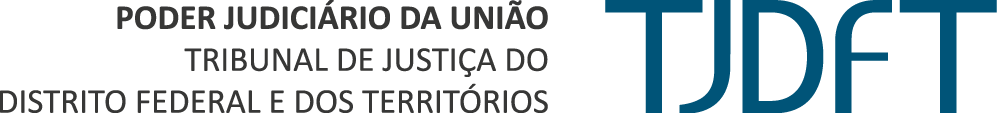